Актуальные аспекты развития современного русского языка II
Markus Giger
Двойные глаголы
Что ели-пили наши предки?, Ты у меня будешь сидеть молчать, Она на нас стоит смотрит, Нас били-не жалели 
Свойства: «морфологическая одноформленность по репрезентации (либо финитные формы, либо инфинитивы) и следующим грамматическим категориям: лицо, число, род, наклонение, залог (но не вид и время), общие синтаксические валентности: общее подлежащее, возможность общих вторых актантов и сирконстантов, запрет на повтор служебных морфем в аналитических формах (пошел бы поискал в отличии от однородных сказуемых пошел бы, поискал (бы)), возможность
перестановки (а) самих глаголов – Ты бы легла пошла, Рассказывай садись!, б) дополнения: Я тебя сижу дожидаюсь, Она на нас стоит смотрит)» (D. Weiss)
Прототипичные в разговорной речи: «Контактная позиция глагольных компонентов (с возможным отрицанием), слитная просодия: одно ударение, отсутствие паузы, семантика: одно действие (одна ситуация)» (D. Weiss)
пойдем к спонсору сходим (корпус РР), по магазинам ездишь-сравниваешь (корпус РР), И пробыв я у старика до ночи, и я пошел нанял ямщика довезти до своей деревни Коноваловой (из газеты, но прямая речь),
Ради чего пишу-жалуюсь? (из письма читателя, АиФ, 2001), Просто купола церкви перекрасили в серо-голубой цвет, который полностью сливался-растворялся с небом (АиФ 2002), когда вот смерть свистит-подлетает (Солженицын), В этот-то момент и рвануло-шарахнуло до полного оглушения (Алешковский), Я ж тебя [картофелину] копал-ненавидел (Алешковский), и идут-плывут цыганки (Даниэль), Я ему в бутылку открытую-недопитую порошок кидаю (Алешковский)
«О явно индивидуальном творчестве свидетельствуют примеры с тройной глагольной цепочкой: Там такие милые, смешные чертенятки цапали-царапали-кусали мне животик (Ерофеев)»
Вайсс также иллюстрирует появление очень разговорных конструкций, включая вульгаризмы: Ну Любаня подъедет помогнет, Они посрут поедят а я работай на них ноги ломай
Другие примеры: ездили экономисты смотреть-удивляться (Солженицын), И степенно головою кивнув-поклонясь, Елисей Никифорович принял приглашение (Солженицын), и везде его бегала-искала мать этой девушки (Петрушевская), он извинил-позвонился, то есть позвонил-извинился (Новиков),  Будем жить-воровать (блатная песня)
То есть «за наше грехи – платите вы». И пошло-поехало отключать газ и цены повышать (ЛГ, 2000)
По словам Вайсса, примеры, в которых есть отношения синонимии, когипонимии, антонимии или конверсивности между двумя глаголами, типичны не для обычного разговорного русского языка, а для фольклора.
Можно их найти, однако, в художественной литературе и газетах со стилистическим эффектом:
старик Пифагор просил-умолял человечество уважать цифры (ЛГ 2001), сам он, правда, клянется-божится, что в собственно преступлениях не виноват (Даниэль),
А ведь виделось-представлялось? (ЛГ 2001), не зная, как проститься, руку ли пожать-потискать (В. Маканин)
(Жириновский о Ельцине): И десятки раз он воскресал. В речке на Николиной горе не утонул, в самолете не разбился, в автокатастрофе не погиб. Два путча выиграл. Горбачева перехитрил-переиграл. Такую партию разломал! Просто герой из русской сказки
В разговорном корпусе, употребляемом Вайссом был только один такой пример: везде где человек так сказать бывает находится. Об особенности выражения свидетельствует частица так сказать
В художественной литературе такие сочетания авторы употребляют уже с XIX в., чтобы показать эмоциональность: 
Женка плакала-выла, да ничего не поделаешь (Чехов), вздохнула-простонала (Чуковский), старушечка все грустит-печалится (блатная песня)
«Основную функцию таких квазитавтологических пар следует, по всей видимости, усматривать в интенсификации, иначе говоря, второй глагол здесь выступает в качестве значения лексической функции Magn первого глагола. Таким образом, прием синонимического перифразирования служит той же цели, что и прием однокоренного удвоения
(сочетания типа глагол-основа + производный глагол): родители вернулись домой и звонят-названивают ее подружке в Москву, ждут-ожидают» (Weiss)
Иногда глаголы не являются синонимами, но один из них содержит часть значения второго и тем самым его усиливает: старушечка все плачет-надрывается ,pláče do roztrhání‘ (блатная песня), заливается-плачет (Достоевский; ,заливается слезами и плачет‘)
Но есть много примеров не синонимичных:
Да Воротынцев, признаться-сказать, и ждал такой телеграммы (Солженицын), вдруг пригодятся-потребуются простые факты действительности ,přicházejí vhod a vyžadují se‘ (ЛГ 2002)
Вайсс констатирует, что часто отношения между двумя глаголами не синонимичны, но сочетания суммируют целую ситуацию:
ели-пили рядом …, ели-сочиняли песни (Петрушевская), Завтра они тоже устраивают какое-то выпить-закусить
Вайсс отмечает, что здесь также теряется типичное общее ударение, и глаголы часто имеют свое ударение каждый 
И этот тип существует во фольклоре:
Где выросла эта красота, чем ее кормили-поливали? (Аргументы и Факты 2001, об овощах), Это потому, что и сам Пал Палыч скрягою не был. Древний Кремль в золото одел-обул. Ельцину сделал чудо-самолет (Аргументы и Факты, после приговора Бородину в Женеве), а они отмывались и стриглись-брились (Даниэль), Тихонечко вою-сиплю (ЛГ 2001), Она вдруг крякнет-свистнет (АиФ, 2002), Ленин иначе писал-говорил! (Солженицын)
Вайс также приводит примеры двойных глаголов, компоненты которых исключают друг друга:  не подъехать-не подойти, А все кругом стояли-сидели
Примеры с отрицанием имеют интерпретацию «ни - ни», аффирмативные имеют дистрибутивное значение («некоторые стояли, некоторые сидели»)
Иногда в двойных глаголах можно найти и прямо антонимичные глаголы:
(...) капуста хранилась не на балконе, где промерзала-оттаивала всю зиму (АиФ 2000), да в экипажах подъезжают-отъезжают Парвиайнены, Айвазы, Нобели да Розенкранцы (Солженицын),
Двигатели включаются-выключаются «одним щелчком» ручки на электрощите (АиФ 2001), …денежки на еду, жилье и образование, на уехать-приехать (Петрушевская), встречавших-провожавших поезда (Солженицын)
Часто такие примеры образуются с помощью антонимичных приставок (ср. в- <> вы-, у- <> при-) и описывают ситуации, в которых действия, названные двумя связными глаголами, чередуются
И конверсивная пара покупать-продавать функционирует так, кроме того к ней существует существительное купля-продажа:
Можно ли покупать продавать почку?, Где и почем покупают-продают валюту, Здесь покупают продают телефоны, Ежедневно украинцы покупают-продают валюты на 70 млн долларов (интернет)
КУПЛЯ-ПРОДАЖА - в гражданском праве один из наиболее распространенных типов договора, согласно которому продавец обязуется передать имущество в собственность покупателю, а покупатель принять имущество и уплатить за него определенную денежную сумму. (Словарь финансовых терминов) 

Часто связанные глаголы относятся к более широкому общему виду деятельности („frame“): позвонишь-встретишься (РР), постирать-погладить ребенку (Петрушевская), Мы пьем-гуляем в Познании (Галич)
Продуктивность двойных глаголов высока в разговорных разновидностях русского языка, тесная связь между двумя глаголами часто выражается использованием дефиса, иногда один из глаголов семантически «бледнеет», ср. она всё сидит-пишет, где первый глагол подчеркивает продолжительность действия, а не буквально обозначает, что субъект действия сидит
Параллели в других славянских языках минимальные, похож только императив глагола идти в сочетаниях типа ч. Jdi, kup si lyže, в польском языке глагол wziąć для выражения резкого начала, неожиданного действия
Большее количество подобных конструкций в тюркских языках; для них, однако, характерно, что один из двух слов сочетаний имеет форму деепричастия (конверба в тюркологии)
Происхождение явления, по-видимому, во финно- угорских языках, во финно-угорском субстрате в русском языке
Ср. известную прагмафразему жил-был в начале сказок (также двойной глагол): во восточно-славянских диалектах распространена главным образом на северо-востоке, употребление уменьшается со северо-востока на юго-запад, с исключением Закарпатской Украины (влияние венгерского) (О. Ткаченко)
Для вымершего мерянского языка, на котором раньше говорили в области Ярославли, Ростова (Великого) и Галича (Мерского) Ткаченко реконструирует форму *il’-ul’
Ср. приветствие в языке коми олан-вылан ,žiješ-jsi‘ = ,здравствуй‘, по-эстонски Kuidas elate-olete? ,Как поживаешь?‘, коми узьны-овны = ,спать-жить‘ = ,проводить день и ночь‘, удмуртское улон-вылон ,житьё-бытьё, благосостояние‘, эрзянское эрямс-аштемс ,жить-пребывать‘, из этого лексикализованное деепричастие эрязь-аштезь ,со временем‘. NB: В локальных русских говорах как калька жимши-бымши: Жимши-бымши, может приедет ко мне братишка-то 
Во финских языках вообще широко употребляется асиндетическое сочетание
Коми: сейны-юны ,есть-пить‘, буавны-горзыны ,выть-плакать‘, думайтны-мöвпавны ,думать-размышлять‘, удм. шудыны-серекъяны ,играть-смеяться‘ = ,восхищаться‘, марийское модаш-воштылаш ,играть-смеяться‘ = ,восхищаться‘, эрз. киштемс-морамс ,плясать-петь‘ =,веселиться‘ 
Ср. существительные: коми бать-мам ,отец-мать, родители‘, ныв-пи ,дочь-сын, дети‘, вöв-мöс ,лошадь-корова, домашние животные, скот‘, пель-нян ,ухо-хлеб, пельмени‘ atd. Некоторые типы номинальных сочетаний можно найти в русском фольклоре: мать-отец, брат-сестра, хлеб-соль и др.
Семантические соотношения между двойными глаголами во финно-угорских языках очень похожи на те в русском языке, есть тот же континуум от одного действия до двух действий связанных в одной ситуации, можно найти синонимичные и  антонимичные пары.
Особенно с русскими фольклорными типами, всегда есть точные параллели
Частичные отличия можно объяснить, напр. выступает в мордовской группе иногда деепричастие, это наверно тюркское влияние (татарский язык и др.)
С другой стороны, во финно-угорских языках европейской России двойных глаголов гораздо больше, чем в русском, их грамматикализация более развита (из некоторых совсем побледневших уже глаголов возникли суффиксы)
Двойные глаголы во финно-угорских языках стилистически не маркированы.
Эти факторы указывают на то, что направление языкового контакта тут было – первоначально – из финно-угорских языков в русский
Некоторые авторы считают, что финно-угорские языки первоначально не имели союзов вообще
«Не только отдельные лексикализованные формулы (как жил-был, - MG) оказываются кальками финно-угорских парных сочетаний, но и сам принцип русского глагольного удвоения как таковой заимствован, по всей видимости, из соседствовавших когда-то с русским представителей финно-угорской языковой семьи.» (Weiss)
Вайс подчеркивает, что кроме предикативной конструкции для выражения притяжательности с предлогом у и с глаголом быть и выражения внешних посессоров также предлогом у вместо первоначального Дат. п., двойные глаголы являются единственным случаем финно-угорского субстрата в грамматической структуре общего русского языка включая литературного.
Разные другие явления как цоканье или дополнение инфинитива в Им. п. типа Надо баня топить можно наблюдать только в отдельных диалектах русского севера
Карты этнической и языковой ситуации на Руси в IX и X стол.
Руссификация Мерян произошла до XIV в., может быть, по словам Ткаченко, даже до начала XVIII в.:
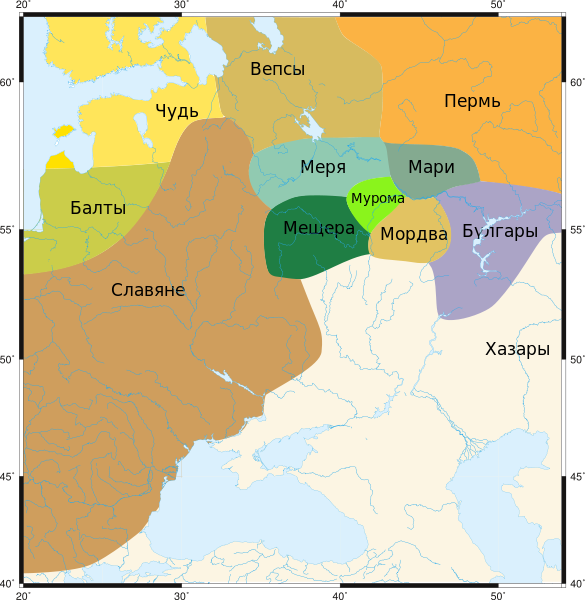 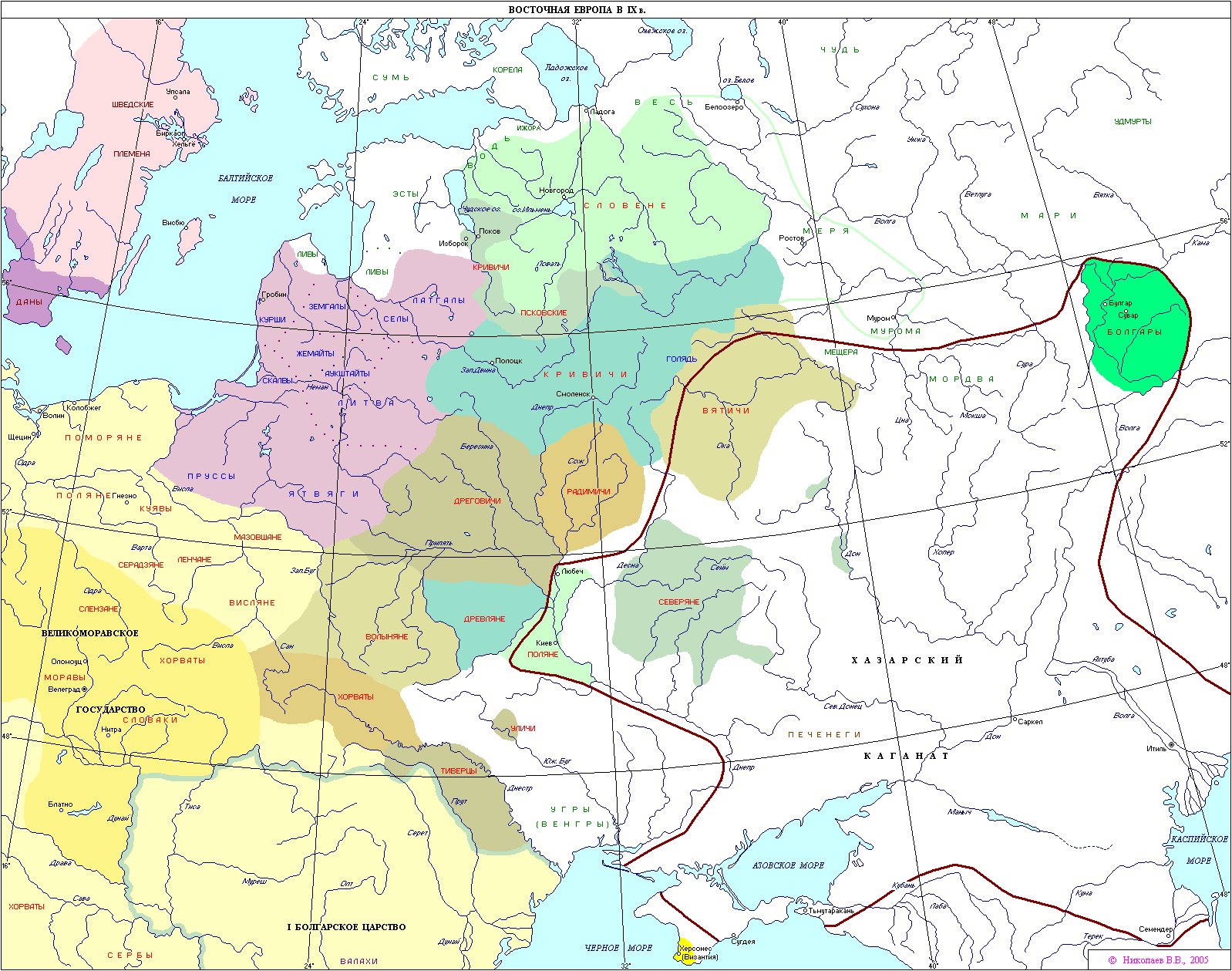